El sentido del gusto
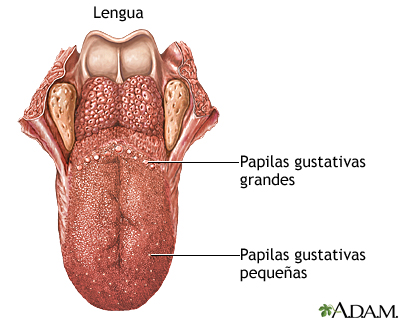 Nombre : Alberto Andrés
Apellido : Castillo Otiniano
Grado    : 2°
Sección : B
Profesor: Juan Céspedes
12/07/2023
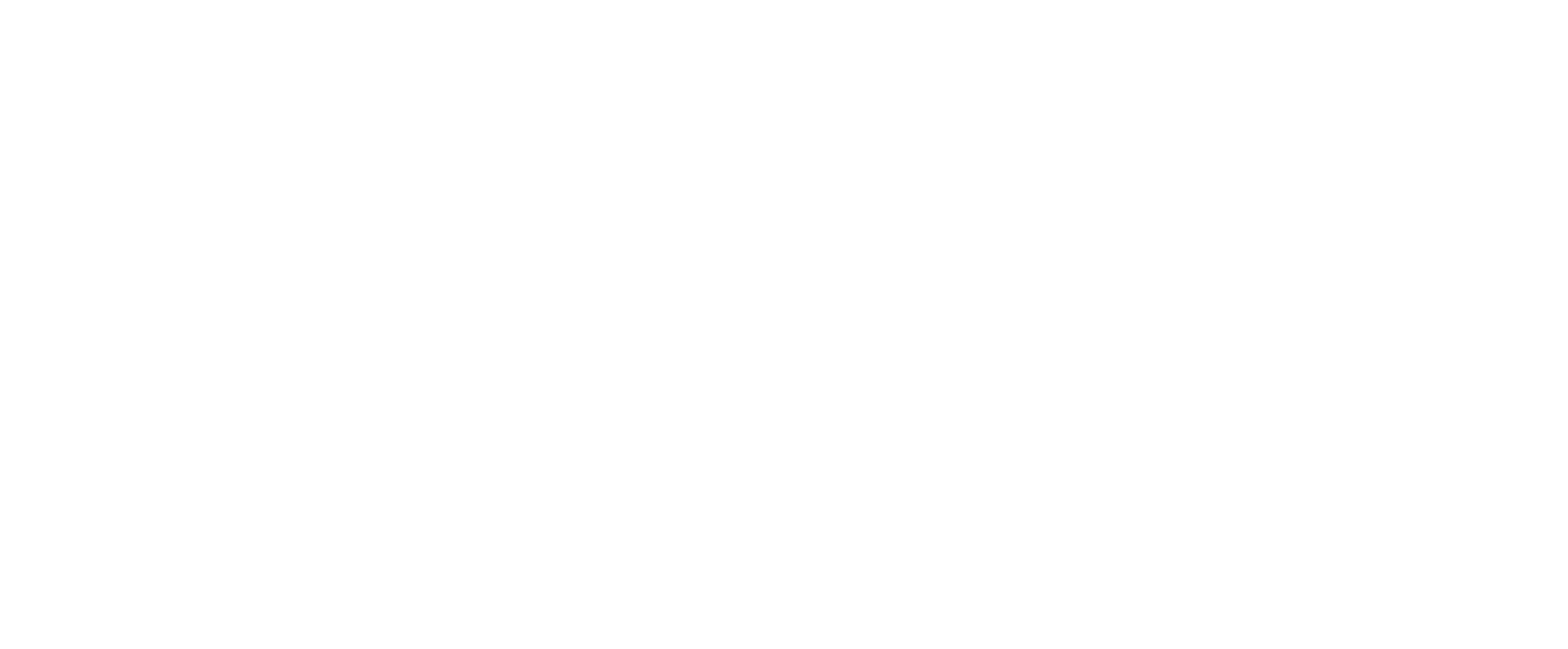 Introducción
En esta investigación aprenderemos sobre la anatomía de la lengua, anatomía, los tipos de papilas que se encuentran en la lengua y los sabores que generan estas, con el fin de poder conocer, aprender y entender como funciona el sentido del gusto y problemas que se pueden desarrollar en torno a este sentido.
Objetivos:
Explicar la anatomía de la lengua.
Demostrar los tipos de sabores que generan las papilas gustativas.
Funcionamiento del sentido del gusto
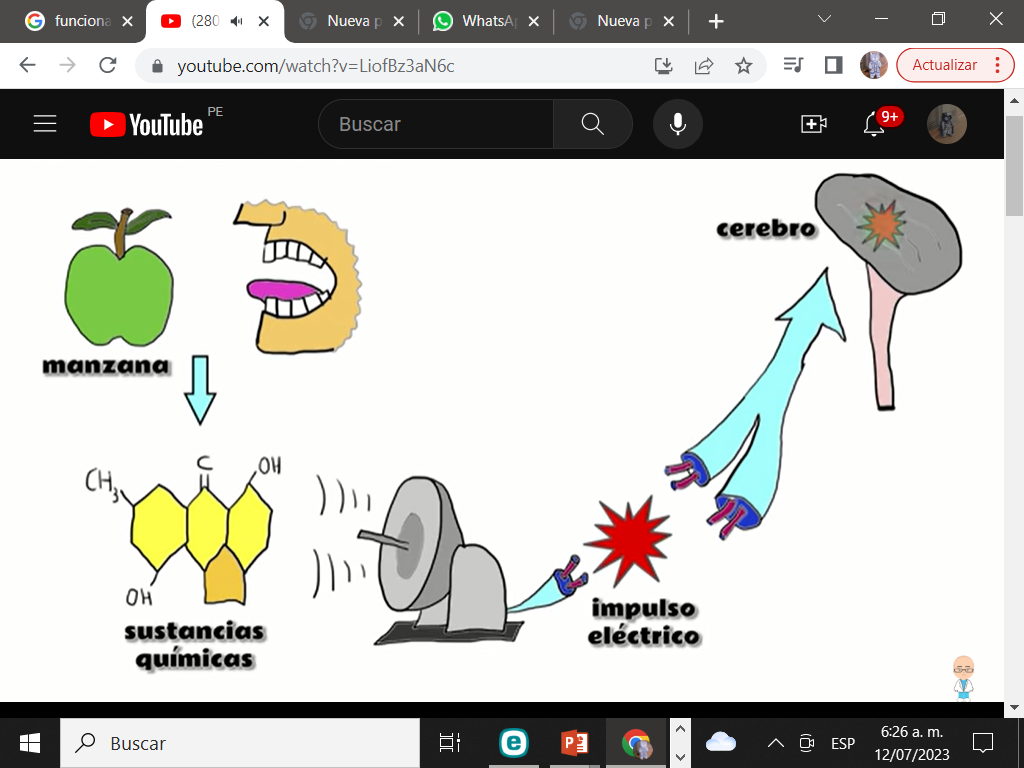 Transforma un estímulos químico del sabor de cada alimento, determinado de las sustancias químicas que componen a este en un impulso nervioso eléctrico que viaja por nuestros nervios hasta el cerebro donde procesamos la información y identificamos si el sabor es agradable o no
Anatomía de la lengua
Epiglotis: Es un tejido que tapa la tráquea evitando que al comer los alimentos vallan al pulmón.
Arcos palatinos: La función de los arcos es permitir con ayuda de la que el bolo alimenticio que se ingiere pueda ser empujado hacia la faringe e iniciar su trayectoria de digestión.
Las amígdalas: Estas están formados por tejido linfático y su función es de proteger ante infecciones.
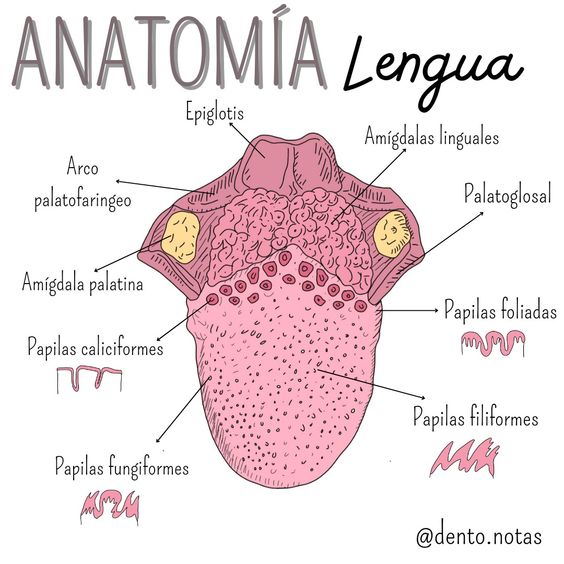 Recuperado de : https://i.pinimg.com/originals/0e/8e/a0/0e8ea0365ae4aca3ae2e12bd69389e59.jpg/
Imagen 3
Tipos de papilas
Papilas Circunvalas:
Estas nos aportan información sobre el sabor amargo y se encuentra en la parte posterior de la lengua.
Papilas foliáceas:
Estas aportan el sabor salado y se encuentra en la parte lateral de la lengua.
Papilas Gustativas:
Ayudan a identificar los sabores en la lengua.
Papilas fungiformes:
Estas son llamadas así por su forma a hongo y son distribuidas por el extremo y punta de la lengua.
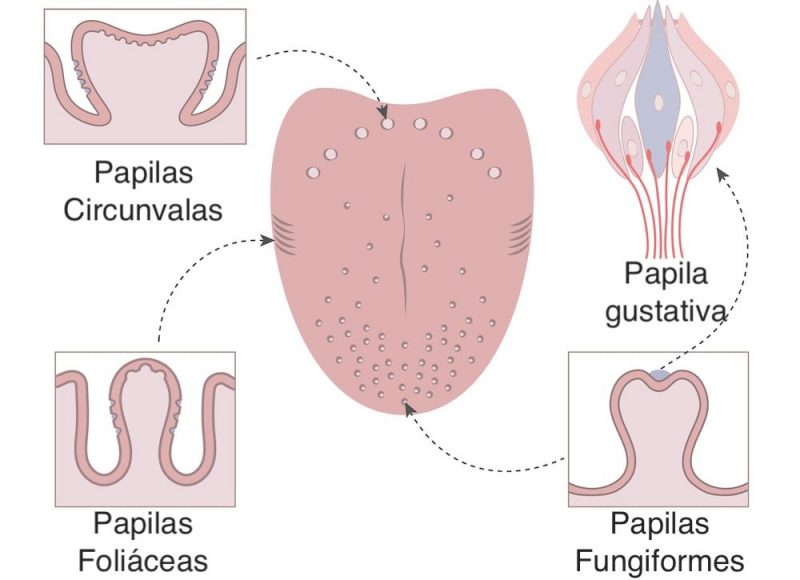 Recuperado de :https://concepto.de/sentido-del-gusto/
Imagen 4
Tipos de sabores del sentido del gusto
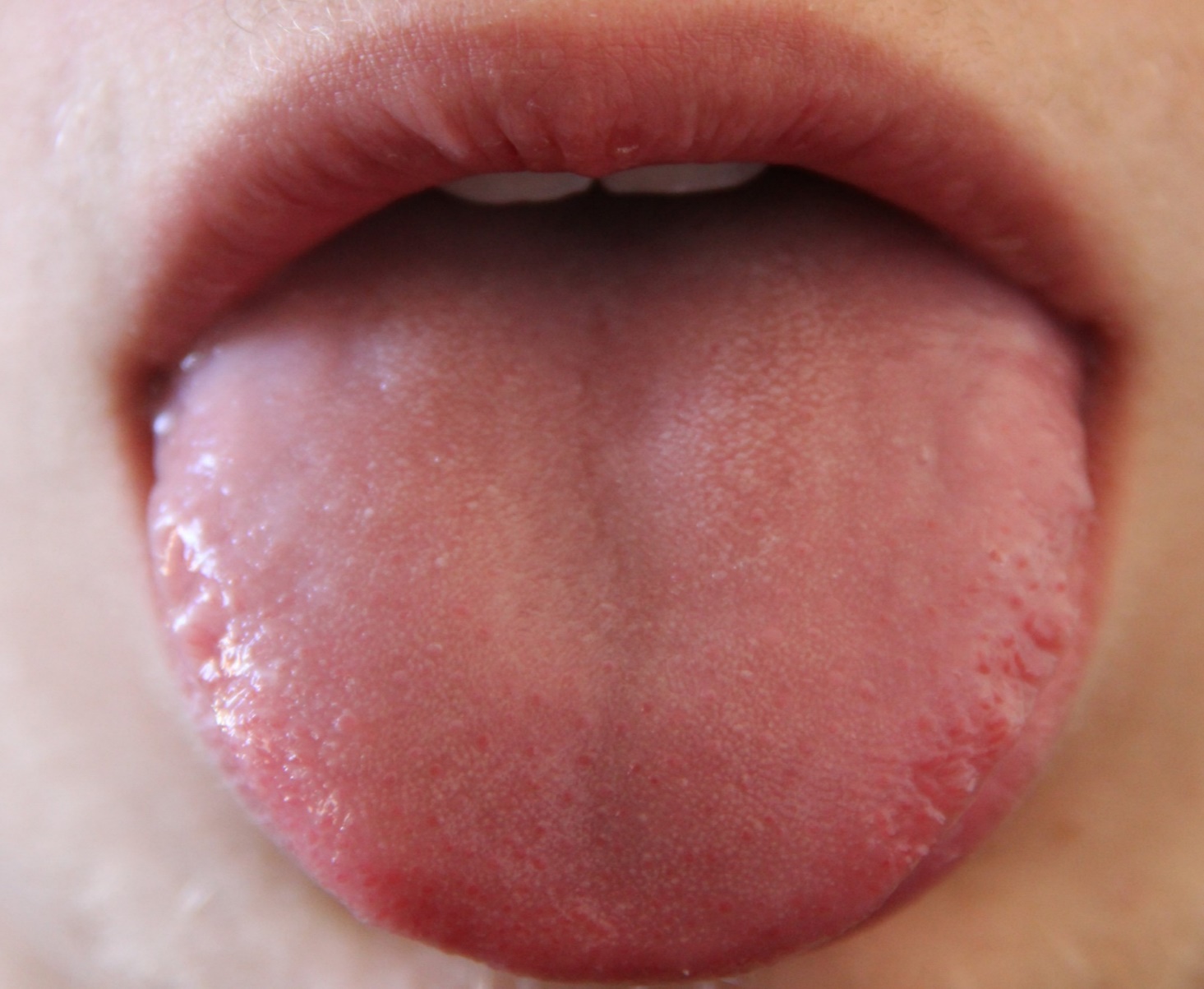 Sabor dulce:
Se encuentra en la punta de la lengua y se encuentra en alimentos altos en azúcares.
Sabor salado:
Es potencial en sal y se encuentra en los lados laterales de la lengua.
Sabor umami:
Significa “esencia de la delicia” en Japón, se encuentra en la parte centra de la lengua 
Sabor ácido:
Es identificado también con el sabor agrio  se encuentra es los laterales al inicio de la lengua.
Sabor amargo:
Este se encuentra al inicio de la lengua su principal consumo en es café sin endulzar.
https://www.elnacional.cat/uploads/s1/19/39/68/06/lengua.jpeg
imagen 5
Problemas del sentido del gusto
Entre las principales transtornos que afectan este sentido tenemos:  
Disgeusia : transtorno en el que hay un mal sabor persistente en la boca.
Hipogeusia: la capacidad gustativa se reduce.
Ageusia: la persona pierde por completo el sentido del gusto

En su mayoría estos transtornos son el resultado o consecuencia de otras enfermedades o condiciones médicas tales como infecciones del tracto respiratorio, tratamientos del cáncer, operaciones de oído y nariz, etc
Linkografía:
https://medlineplus.gov/spanish/ency/images/ency/fullsize/8686.jpg
https://www.youtube.com/watch?v=LiofBz3aN6c
https://i.pinimg.com/originals/0e/8e/a0/0e8ea0365ae4aca3ae2e12bd69389e59.jpg
https://concepto.de/sentido-del-gusto
https://www.elnacional.cat/uploads/s1/19/39/68/06/lengua.jpeg